ESFA Member Association Briefing: Sanctioning
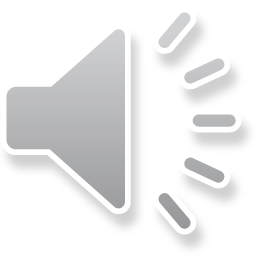 Content
ESFA sanctioning requirements
Why sanction is necessary
Elements of sanctioning
Sanctioning process
Unsanctioned football
Permission to play
Summary
Help and support
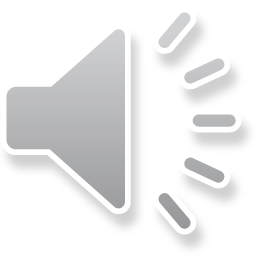 ESFA Sanctioning Requirements
All football organised by schools’ football associations
Sanctioning authorities = CSFAs, ESFA
Third party activities
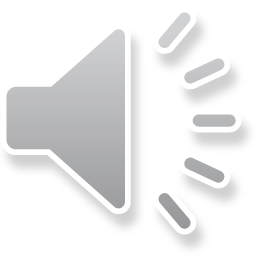 Why sanction is necessary
Affiliated football
Rules and laws of the game
Match official appointments
Discipline
Safeguarding
Insurances
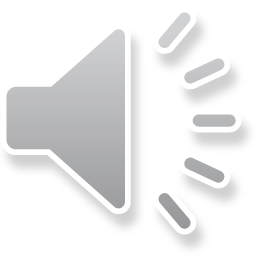 Elements of sanctioning
Rules
SCORY for county activity and above
Rule guide for district activity
Participants
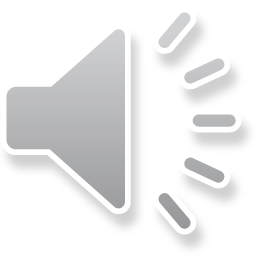 Sanctioning process
Activity list 
Rules
Participants
Approval (or otherwise)
Renewal
30th Sept 2022 deadline
https://schoolsfootball.org/for-associations/resources/
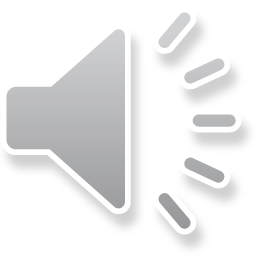 Unsanctioned football
Affiliated associations without sanction
Unaffiliated associations
Risk:
Insurance
Match officials
Discipline
Safeguarding
Funding (CSFAs)
Support
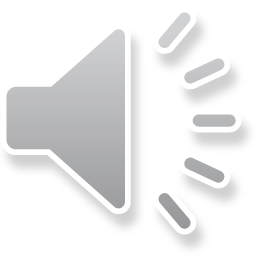 Permission to play
Not needed for activity sanctioned by another sanctioning body
Is needed for unaffiliated football
Is needed for matches against foreign opposition
28 days’ notice
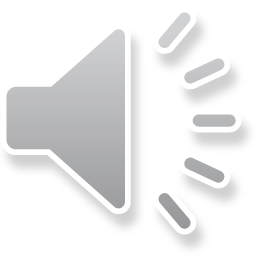 Summary
Mandatory
Sanctioning authorities
Rules
Participants
Deadlines (30th Sept)
Permission to play
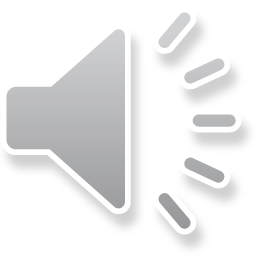 Help and support
Email address:
Lloyd.Wilson@schoolsfa.com

Phone number:
07495 678668
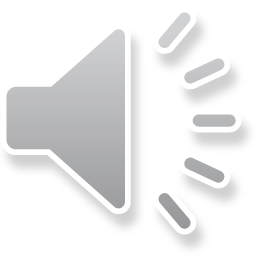